Fotosyntéza
Co je fotosyntéza?
[Speaker Notes: Zde lze vidět tok látek důležitých v rámci fotosyntetické asimilace

Důležité jsou i minerály i když se přímo reakce neúčastní  (strukturní hledisko)]
Význam fotosyntézy
Rostlina
Fixace energie a CO2, zásobní látky, meziprodukty
Růst, tvorba biomasy
Zelené části rostlin přes den – hlavní zdroj energie pro metabolismus
Prostředí
Základní zdroj C-látek
Primární produkce (rostlin, porostů, ekosystémů, biosféry)
Změny c CO2/O2 v atmosféře (global. klima – historie/současn.)
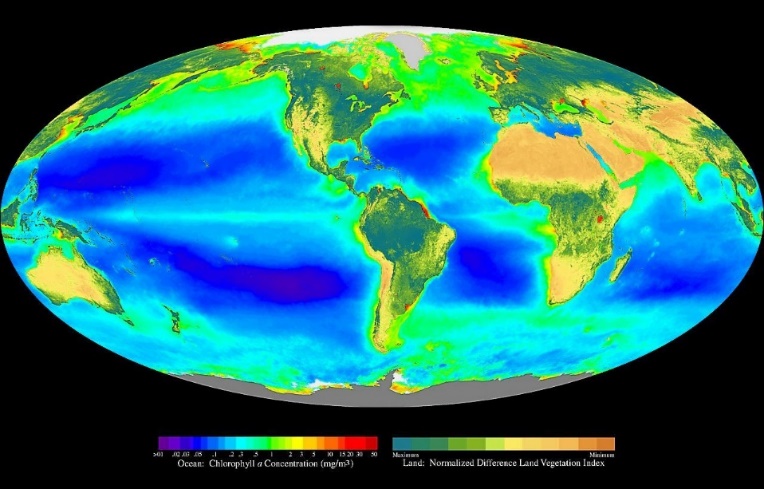 [Speaker Notes: Má zásadní vlin na tok látek (hlavně uhlíku) a koncentrace CO2 a O2
Na úrovni rostliny:
Fixace energie a CO2, zásobní látky, meziprodukty
Růst, tvorba biomasy
Zelené části rostlin přes den – hlavní zdroj energie pro metabolismus (respirace za tmy)

Na úrovni prostředí:
Zásadní vliv na globální cykly uhlíku (zdroj C sloučenin)
Historické a současné změny CO2/O2 v atmosféře – global clima change]
Měření rychlosti fotosyntézy
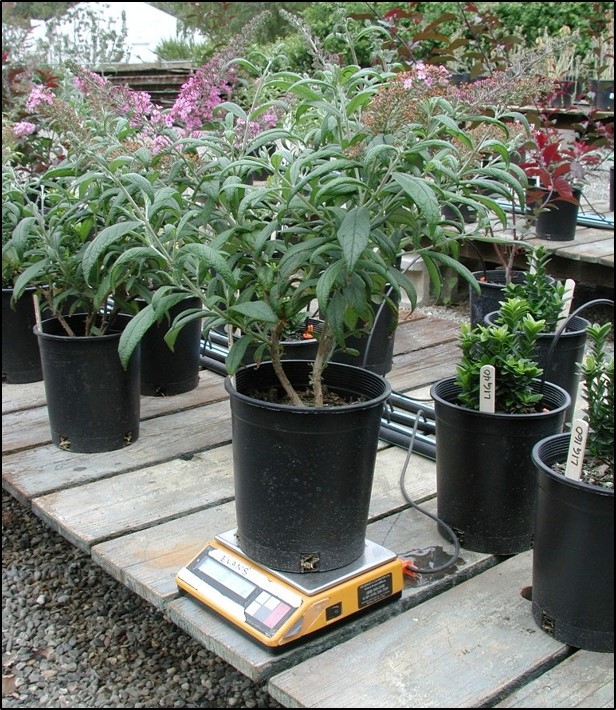 Gravimetrické metody 	(přírůstek hmotnosti fotosynt. objektu, hromadění asimilátů)
Voluntometrické metody	(změny tlaku a objemu – kapilára napojená na komoru	 s objektem)
Gazometrické metody	 (IRGA [CO2, H2O] napojen na komoru s objektem)
Oxymetrické metody	  (O2 Clarkova elektroda, popř. optoda, koncentrace O2 v kapalném vzorku)
Fluorometrické metody – primární procesy f.	 (fluorometr, měření indukované fluorescence chlorofylu)
Metody dálkového průzkumu – nepřímé metody(UAV/satelitní snímkování - odhad aktuální aktivity   a základě vegetačních indexů [obsah Chl, vlhkost,..])
Měření rychlosti fotosyntézy
Gravimetrické metody 	(přírůstek hmotnosti fotosynt. objektu, hromadění asimilátů)
Voluntometrické metody	(změny tlaku a objemu – kapilára napojená na komoru	 s objektem)
Gazometrické metody	 (IRGA [CO2, H2O] napojen na komoru s objektem)
Oxymetrické metody	  (O2 Clarkova elektroda, popř. optoda, koncentrace O2 v kapalném vzorku)
Fluorometrické metody – primární procesy f.	 (fluorometr, měření indukované fluorescence chlorofylu)
Metody dálkového průzkumu – nepřímé metody(letecké či satelitní snímkování - odhad aktuální aktivity na základě vegetačních indexů [obsah Chl, vlhkost,..])
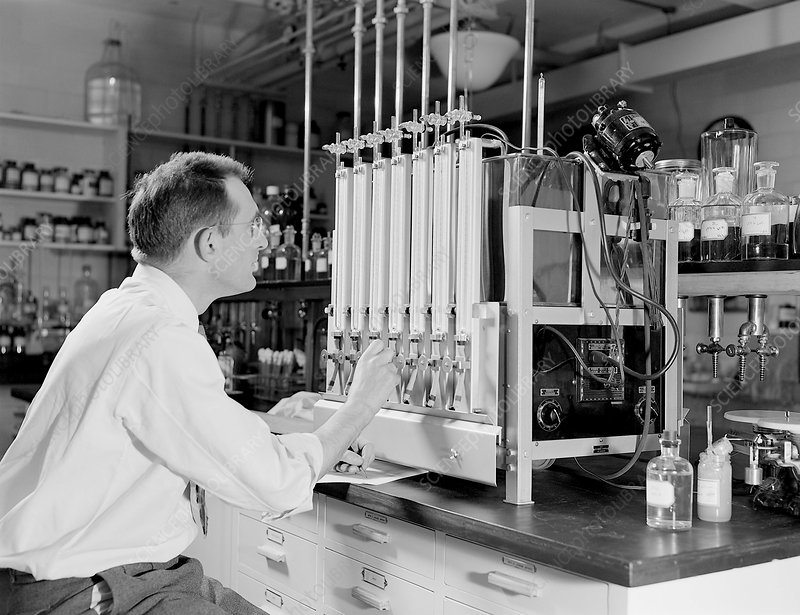 [Speaker Notes: Voluntometrie - Warburgova přístroje (respirometru) - princip je založen na změnách tlaku za konstantního objemu (uzavřená nádoba) v důsledku změn koncentrace CO2/O2.]
Měření rychlosti fotosyntézy
Gravimetrické metody 	(přírůstek hmotnosti fotosynt. objektu, hromadění asimilátů)
Voluntometrické metody	(změny tlaku a objemu – kapilára napojená na komoru 	s objektem)
Gazometrické metody	 (IRGA [CO2, H2O] napojen na komoru s objektem)
Oxymetrické metody	 (O2 Clarkova elektroda, popř. optoda, koncentrace O2 v kapalném 										vzorku)
Fluorometrické metody – primární procesy f.	 (fluorometr, měření indukované fluorescence chlorofylu)
Metody dálkového průzkumu – nepřímé metody(letecké či satelitní snímkování - odhad aktuální aktivity na základě vegetačních indexů [obsah Chl, vlhkost,..])
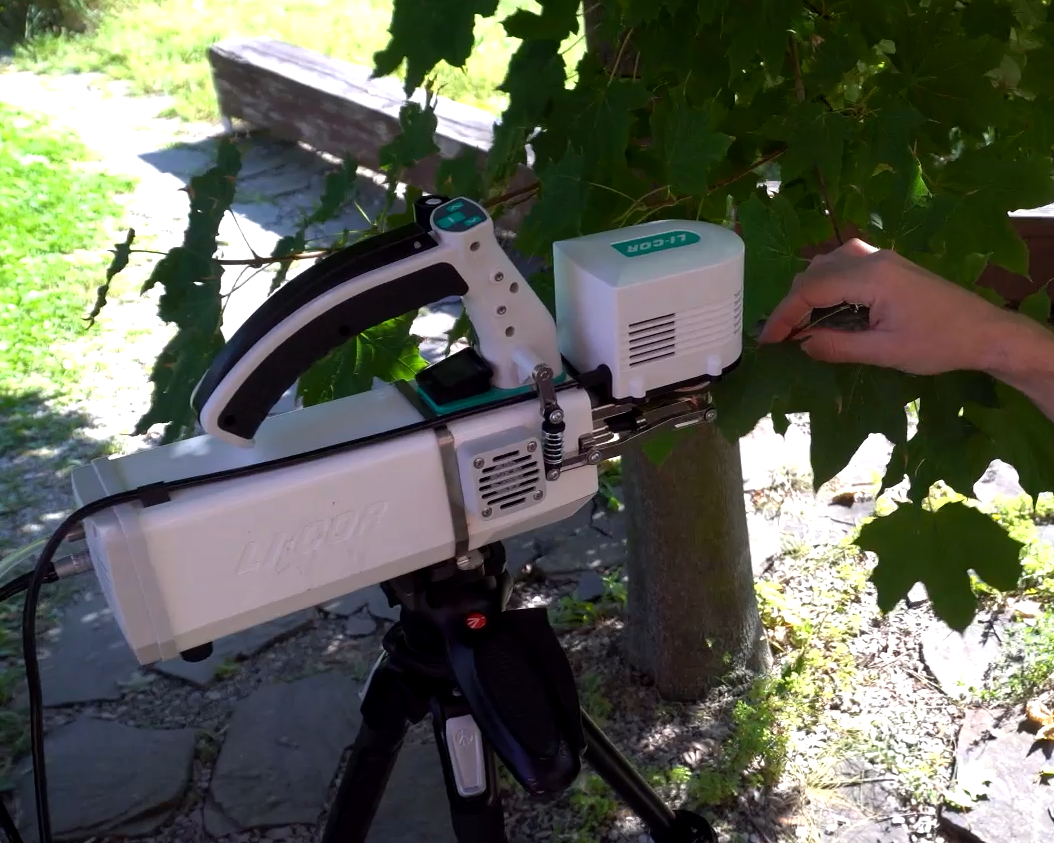 Měření rychlosti fotosyntézy
Gravimetrické metody 	(přírůstek hmotnosti fotosynt. objektu, hromadění asimilátů)
Voluntometrické metody	(změny tlaku a objemu – kapilára napojená na komoru 	s objektem)
Gazometrické metody	 (IRGA [CO2, H2O] napojen na komoru s objektem)
Oxymetrické metody	  (O2 Clarkova elektroda, popř. optoda, koncentrace O2 v kapalném vzorku)
Fluorometrické metody – primární procesy f.	 (fluorometr, měření indukované fluorescence chlorofylu)
Metody dálkového průzkumu – nepřímé metody(letecké či satelitní snímkování - odhad aktuální aktivity na základě vegetačních indexů [obsah Chl, vlhkost,..])
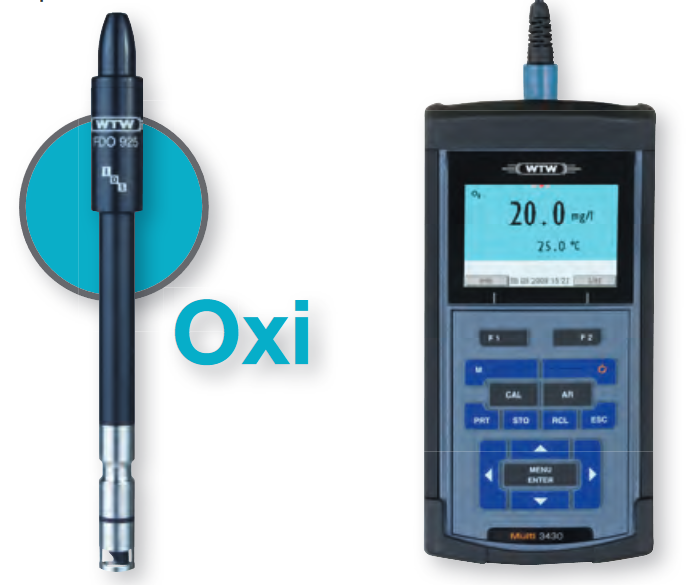 Měření rychlosti fotosyntézy
Gravimetrické metody 	(přírůstek hmotnosti fotosynt. objektu, hromadění asimilátů)
Voluntometrické metody	(změny tlaku a objemu – kapilára napojená na komoru	s objektem)
Gazometrické metody	 (IRGA [CO2, H2O] napojen na komoru s objektem)
Oxymetrické metody	  (O2 Clarkova elektroda, popř. optoda, koncentrace O2 v kapalném 										vzorku)
Fluorometrické metody – primární procesy f.	 (fluorometr, měření indukované fluorescence chlorofylu)
Metody dálkového průzkumu – nepřímé metody(letecké či satelitní snímkování - odhad aktuální aktivity  na základě vegetačních indexů [obsah Chl, vlhkost,..])
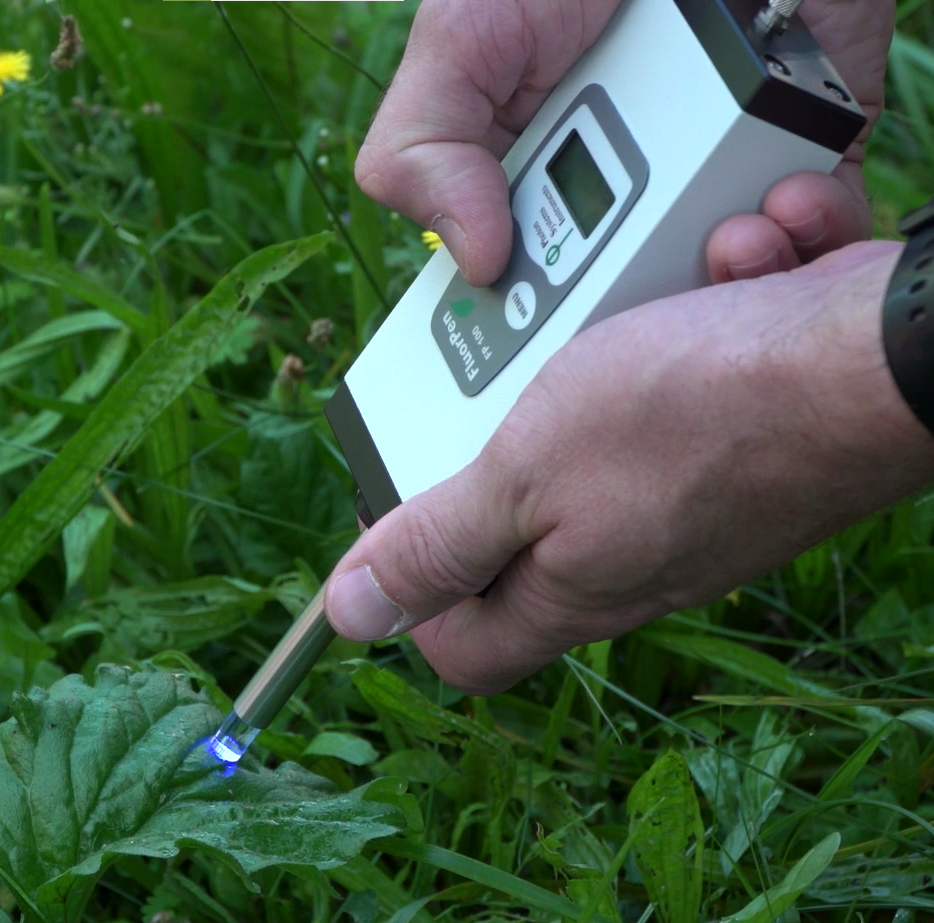 Měření rychlosti fotosyntézy
Gravimetrické metody 	(přírůstek hmotnosti fotosynt. objektu, hromadění asimilátů)
Voluntometrické metody	(změny tlaku a objemu – kapilára napojená 							na komoru s objektem)
Gazometrické metody	 (IRGA [CO2, H2O] napojen na komoru s objektem)
Oxymetrické metody	  (O2 Clarkova elektroda, popř. optoda, koncentrace O2 v kapalném vzorku)
Fluorometrické metody – primární procesy f.	 (fluorometr, měření indukované fluorescence chlorofylu)
Metody dálkového průzkumu – nepřímé metody(letecké či satelitní snímkování - odhad aktuální aktivity   na základě vegetačních indexů [obsah Chl, vlhkost,..])
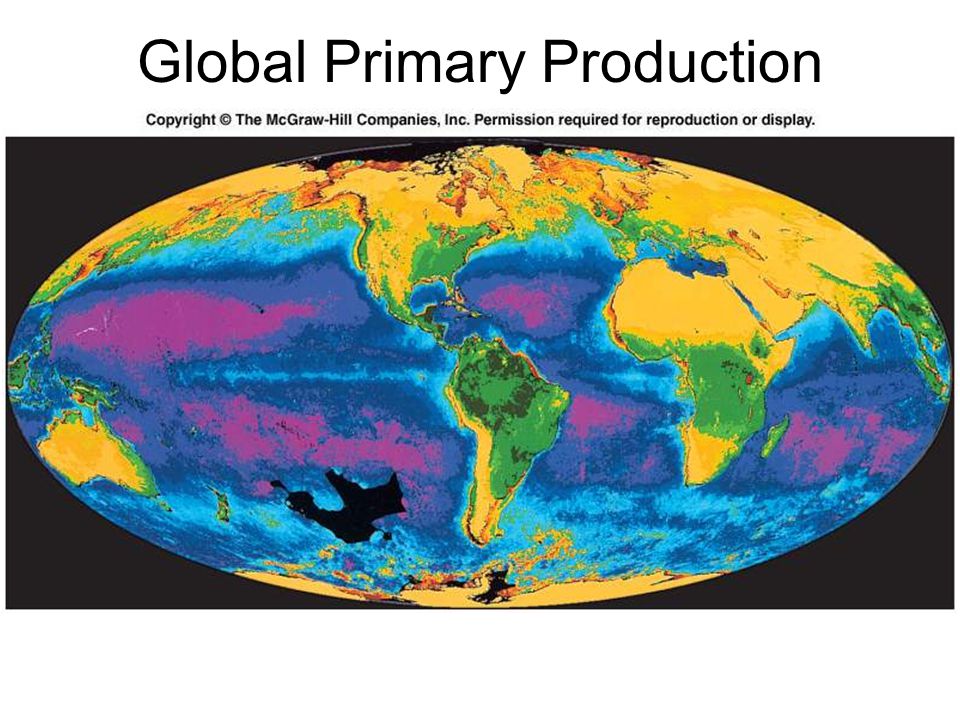 [Speaker Notes: Dálkový průzkum - nepřímé metody, které se musí validovat přímými...]
Měření rychlosti fotosyntézy gazometricky
Měříme pokles koncentrace CO2 v okolí rostliny vyvolaný fotosyntetickou fixací molekul CO2. 
Hlavním analytickým přístrojem je IRGA

Měření celkové fotosyntetické bilance (orgán, rostlina porost)
Čistá fotosyntéza
		PN = PG – R	[mmol CO2 m-2 s-1] – CO2 vždy uvádíme

R 	- respirace
PG 	- hrubá fotosyntéza
PN	- čistá fotosyntéza
Měření rychlosti fotosyntézy gazometricky
Faktory ovlivňující rychlost fotosyntézy:
Teplota
Záření – intenzita, spektrální složení
Koncentrace CO2, O2
Dostupnost vody
Dostupnost minerálních živin – N, P, …
Stupeň ontogeneze (počet a velikost asimilačních orgánů)
Fyziologický stav rostlin (např. působení stresu)
Adaptace (obsah chl vs. záření, fotoprotektivní mechanismy)
Světelná křivka fotosyntézyměřena gazometricky
Měření PN za různých intenzit ozářenosti (0 – 2 000 mmol m-2 s-1)
Princip: Zjištění aktuálního stavu fotosyntetického aparátu rostlin na základě stanovení závislosti mezi rychlostí čisté fotosyntézy a množstvím dostupného záření		>> světelná křivka fotosyntézy
		Light response curve (LRC, LC), PI curve
Parametry (Rd, Ic, Is, PN max)

Ozářenost – světelné záření dopadající na fotosynteticky aktivní části rostlin (PAR, E, I, PPFD,..)
W m-2
mmol (photons) m-2 s-1 = mE (photons) m-2 s-1
Světelná křivka fotosyntézy
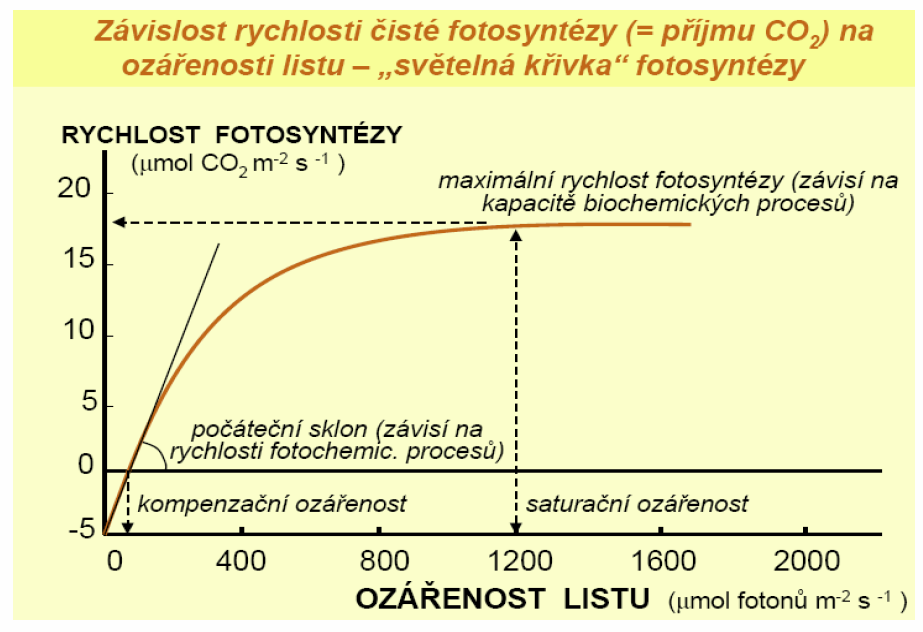 fotoinhibice
Rd	- temnotní respirace 
Ic 	- kompenzační ozářenost 
Is	- saturační ozářenost
Pnmax maximální rychlost 				čisté fotosyntézy
Rd
Skripta: Prof. Gloser
[Speaker Notes: V průběhu postupného zvyšování ozářenosti listu můžeme popsat jednotlivé významné body křivky:

V tomto pořadí:
Rd
Ic
Is a Pn max

 Při dalším zvyšování ozářenosti často dochází k fotoinhibici]
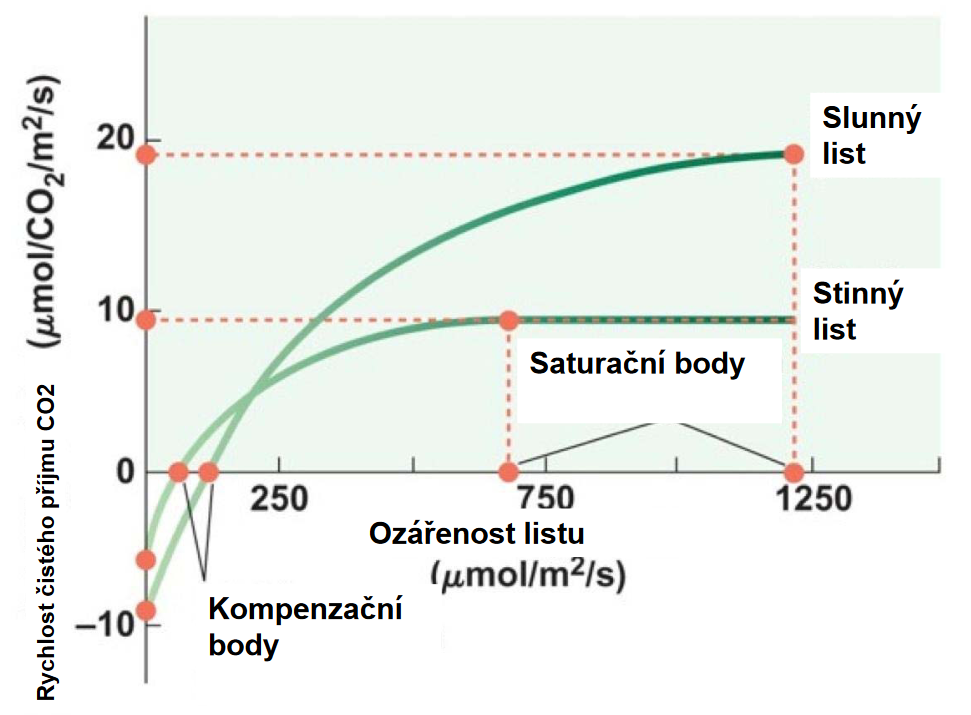 [Speaker Notes: Zde na popsat příklad změny parametrů LC]
Praktické návody
Úloha:Reakce fotosyntézy rostlin na světlo: Měření světelné křivky fotosyntézy C3 a C4 rostlin
Rostlinný materiál:
C3: slunečnice roční (Helianthus annuus)
C4:  kukuřice setá (Zea mays)
Úloha:Reakce fotosyntézy rostlin na světlo: Měření světelné křivky fotosyntézy
Měřící aparatura: 
Stavebnicový systém na měření výměny plynů mezi rostlinami a prostředím (Qubit Systems, Kanada). Systém zahrnuje: 
•	IRGA analyzátor 
•	trubicový průtokoměr (rotametr) 
•	membránové čerpadlo 
•	kolona s vysoušedlem pro absorbci vodní páry 
•	plastový vak naplněný vzduchem (zdroj CO2 o konstantní 	koncentraci) 
•	zdroj záření s plynulou regulací (světlo emitující diody - LED) 
•	uzavíratelná měřící komora
•	(mřížka pro stanovení velikosti listové plochy)
Měřící gazometrická aparatura
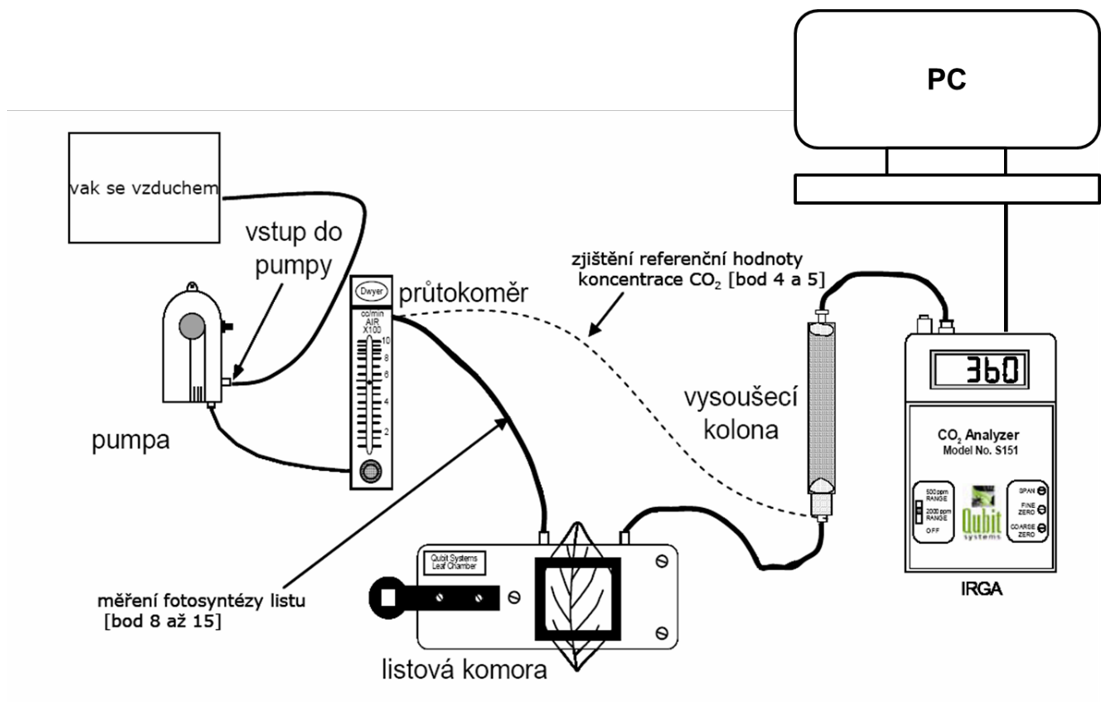 Měřící gazometrická aparatura
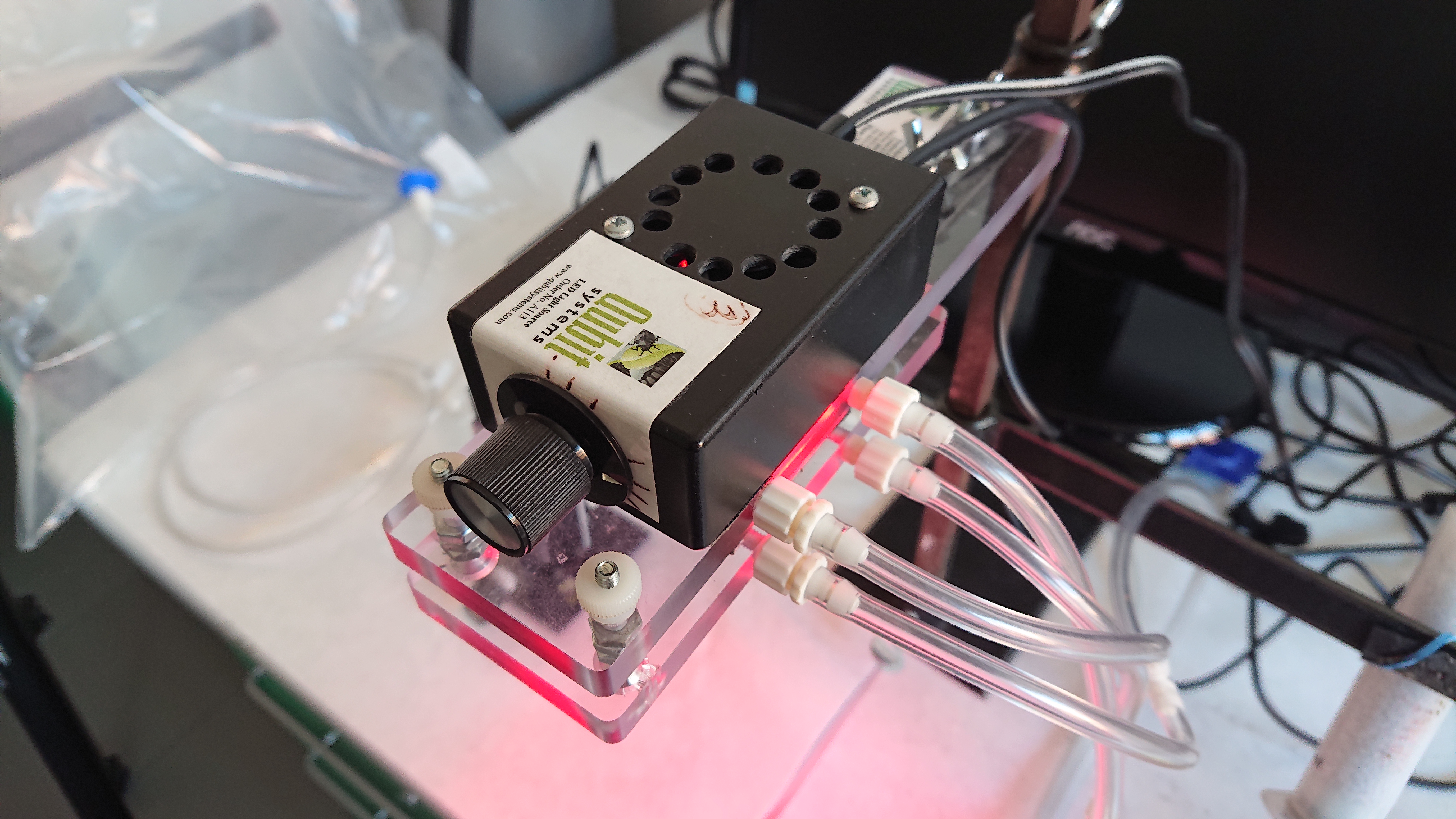 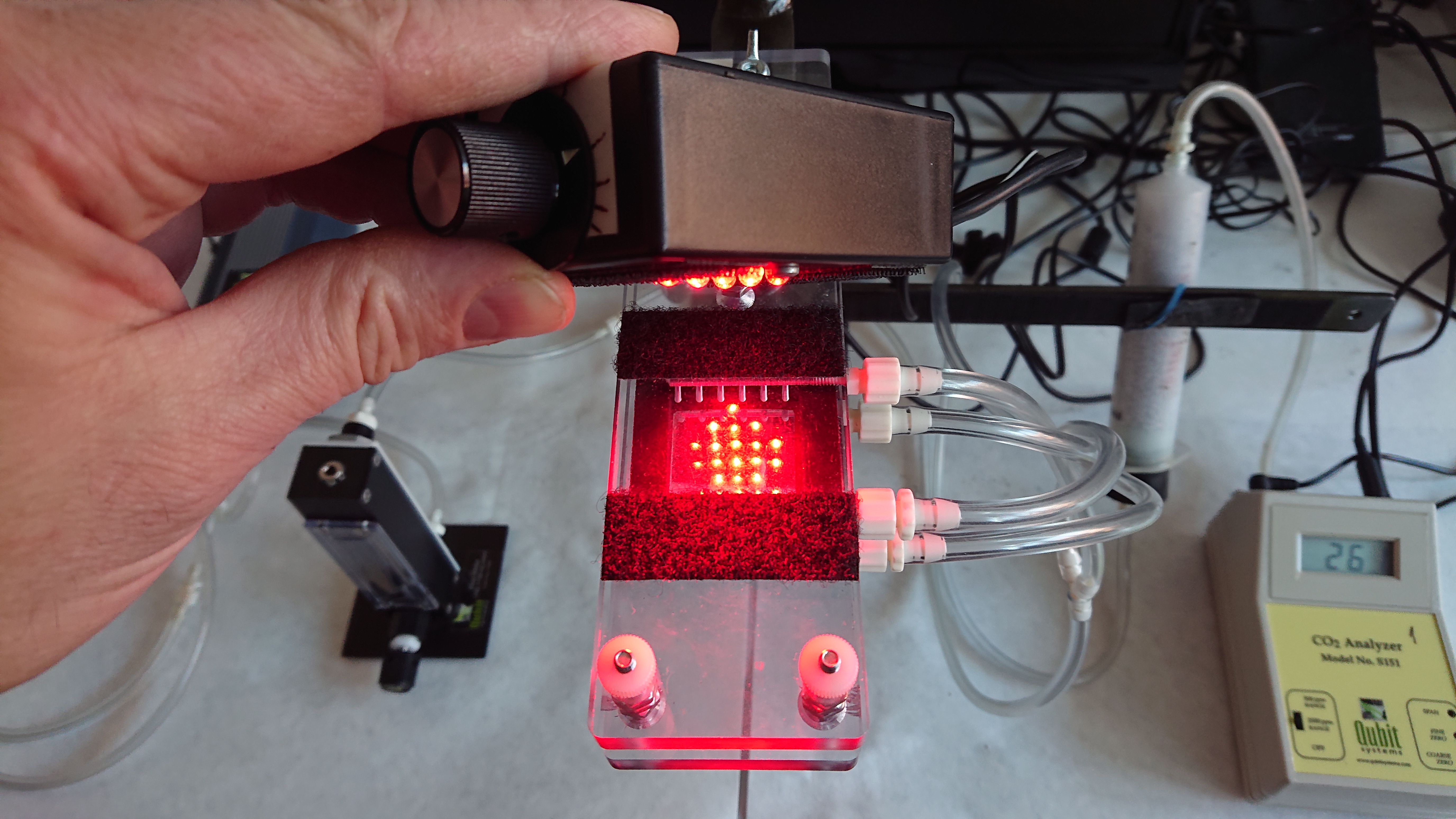 Měření světelné křivky fotosyntézy
Propojte součásti systému podle schématu a zapněte IRGA
Změřte referenční koncentraci CO2- propojte výstup z průtokoměru přímo k vysoušecí koloně- seřiďte průtokoměr na tok 0.3 l/min- počkejte na ustálení signálu z IRGA, odečtěte hodnotu 	koncentrace CO2 (ppm)
Připojte listovou komoru do systému, umístěte do ní list a těsně uzavřete
Na listovou komoru připojte světelný zdroj 
Zapněte světelný zdroj na maximální hodnotu (PAR = 1250 (µmol m-2 s-1) a pozorujte změny koncentrace CO2
Počkejte na ustálení signálu z IRGA, odečtěte hodnotu koncentrace CO2 a zapište do tabulky
Upravte intenzitu ozářenosti na nižší hodnoty dle záznamové tabulky a měření dle bodu  6 opakujte.
Nakonec zdroj vypněte a listovou komoru zastiňte pro měření (dle budu 6) za tmy.
Změřte plochu listu v komoře.
Úloha:Reakce fotosyntézy rostlin na světlo: Měření světelné křivky fotosyntézy
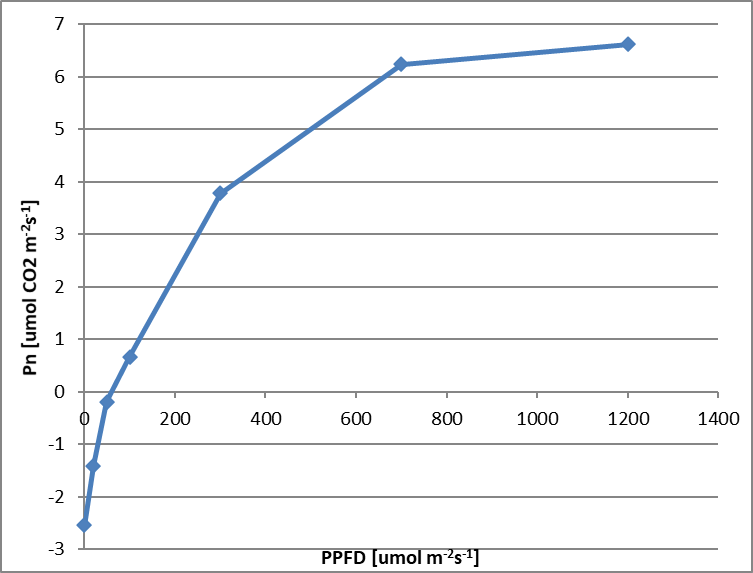 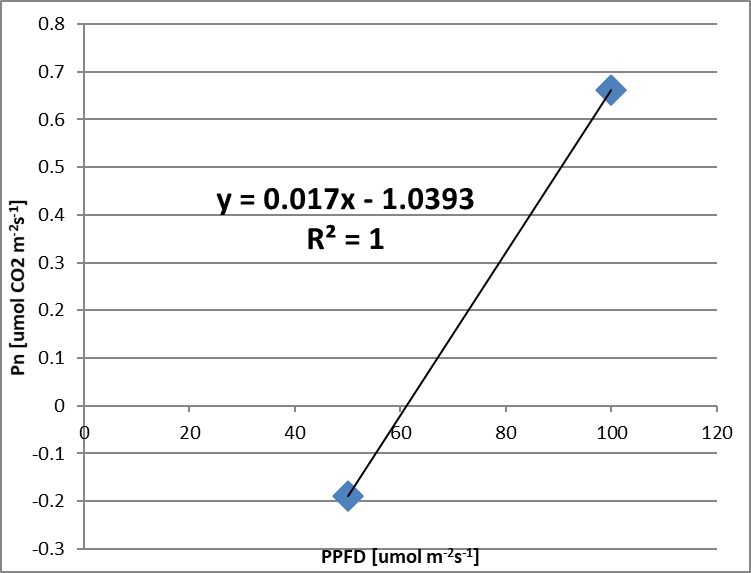